creativity and motivation workshop
If you can’t reach them,                    you can’t teach them
Curiosity=lust for knowledge
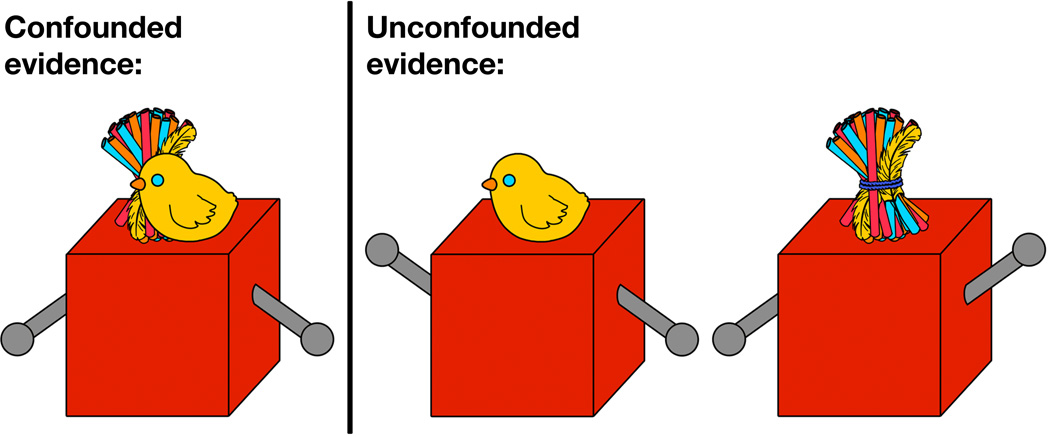 Hard to define
Natural/inborn/intrinsic
Declines with age
Retain an information gap
Give a choice
Change the routine (remain unpredictable)
Attention=cognitive control of irrelevant stimuli
Sustained
Directed
Selective
Divided
Focused
Arousal
Orientation
Focus
Awareness of incoming information
Why  do I need it?
What will come next?

+ multisensory approach to fit all types of learners
emotions
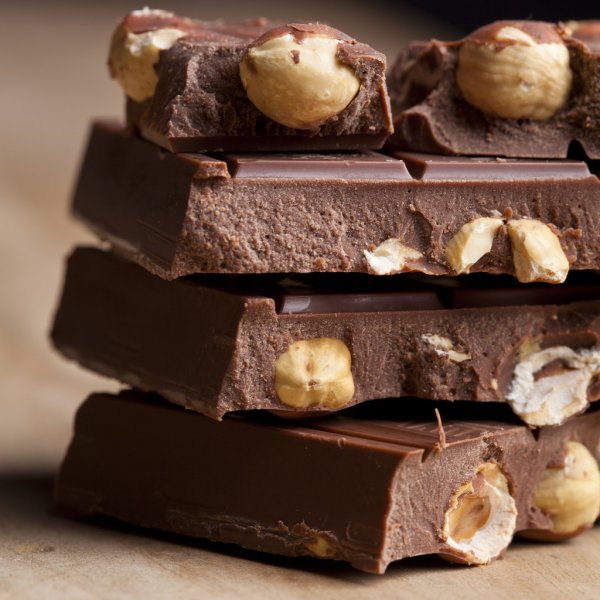 Emotional hijacking
Power of emotions
Emotionally charged incidents
Emotions are contagious
Appeal to emotions (emotional hooks = looks, sounds, feelings)
Create special relationship
Finding connection+ multisensory
Motivation=something that makes you act
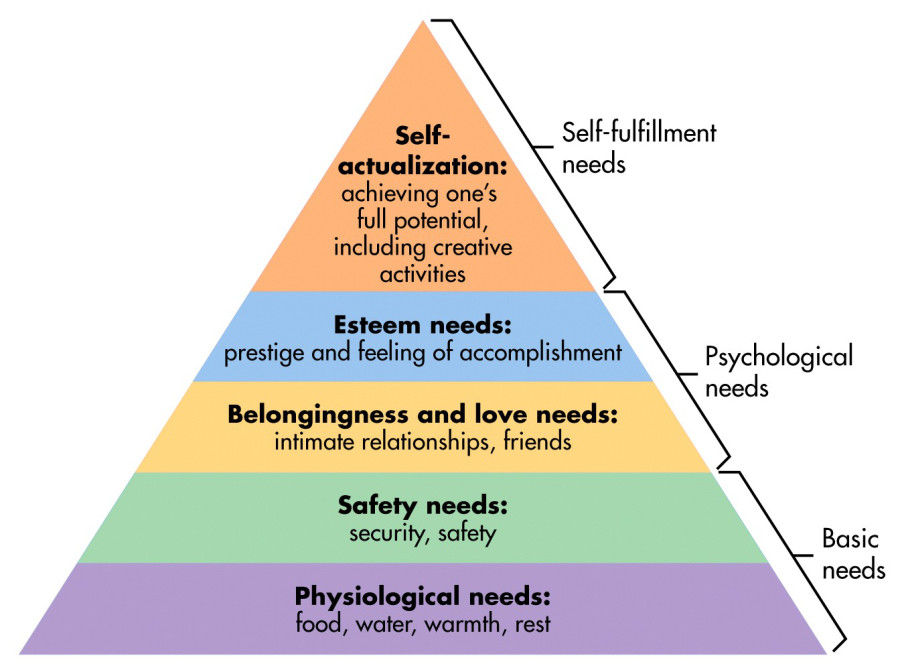 Intrinsic
Extrinsic =rewards+punishments
Great motivators
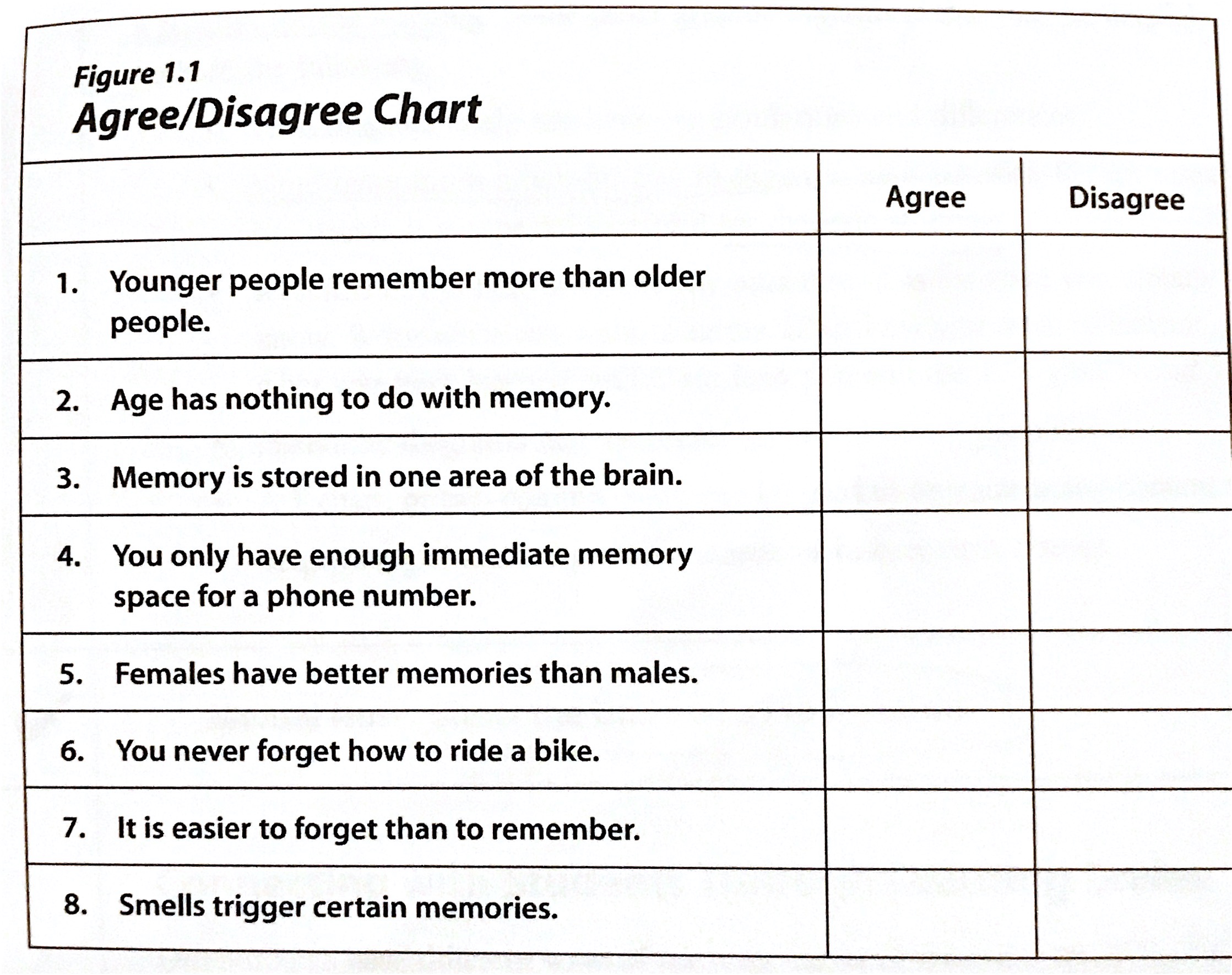 Aims and goals (better self-imposed)
Criteria of assessment
Feedback (positive/negative/extinction)
Curiosity (knowledge gap)+ self esteem
Case study=
Relevancy, Relationships and the Real world
Sum up
Make your choice (alternative sources)
A GAME/ A PUZZLE
A FAIRY TALE 
A QUESTIONAIRE
PERSONAL PHOTOS
A VIDEO 
A SOCIAL NETWORK
A MOBILE PHONE
A QUOTE
CONTRIBUTING TO A TEXTBOOK